Space-Lock Puzzles and
Verifiable Space-Hard Functions from Root-Finding in Sparse
Polynomials
Nico Döttling¹, Jesko Dujmovic¹², Antoine Joux¹
¹ CISPA, ² Saarland University
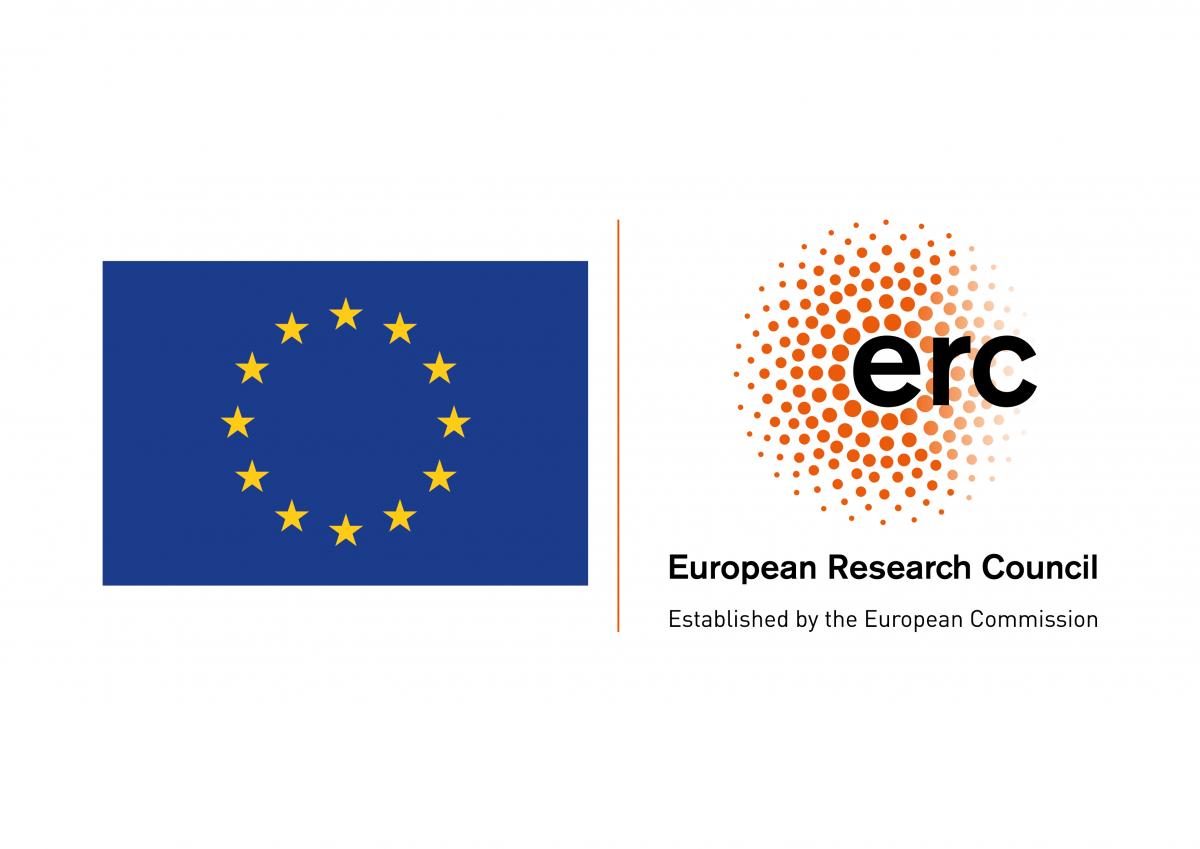 TCC 2024
Verifiable Delay Function (VDF)
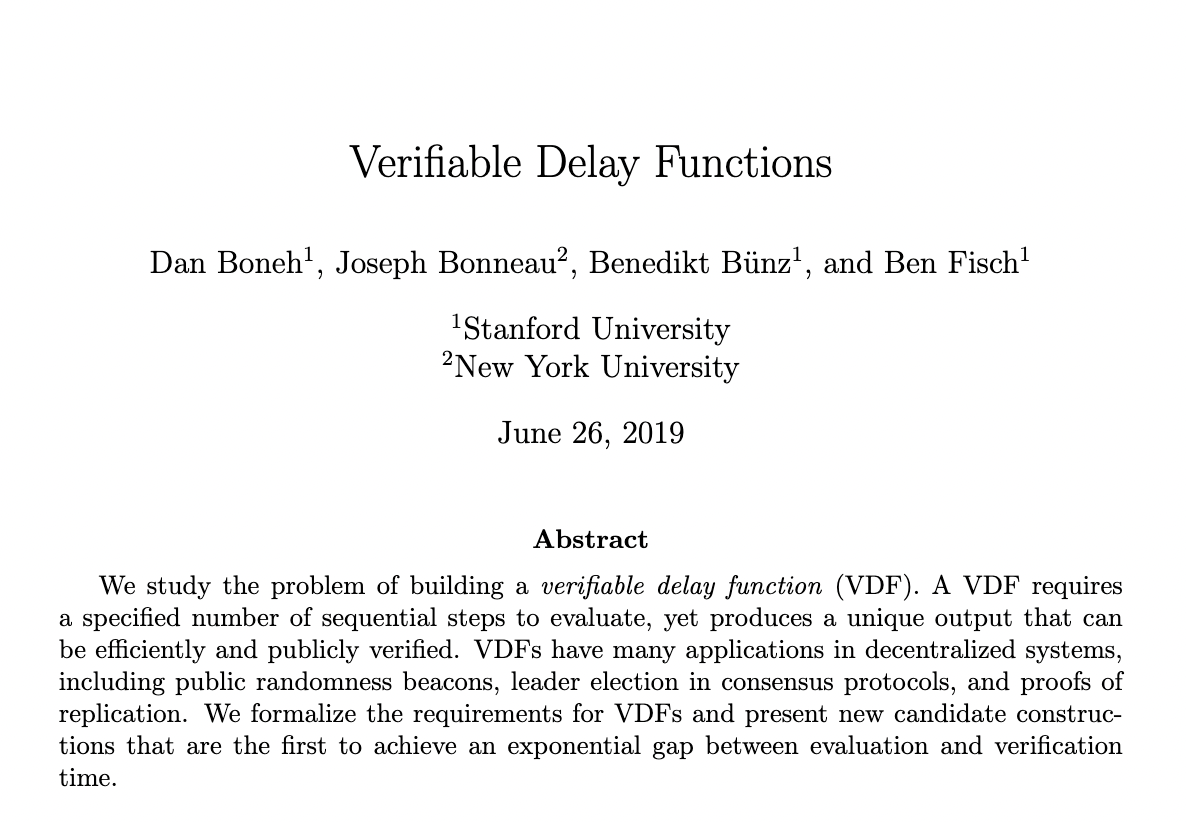 random x
y, π
f(T, x)
T
f(x) is a VDF if
y←f(x) takes a long time to compute
Produce a proof π that y=f(x)
π is fast to verify
“Verifiable Delay Functions” Boneh, Bonneau, Bünz, Fisch
Permutation Polynomials
h(X) is a polynomial over finite field 𝔽
Permutation
High degree
Fast evaluation (e.g. sparse)
Problems:
With enough parallel processors linearalgebra is fast
Non-trivial high degreepermutation polynomials withfast evaluation are hard to find
f(X)=h⁻¹(X) is a (weak) VDF
Easy to check y=h⁻¹(x) ↔ x=h(y) 
Seems inherently sequential
Over , where  and  and other
f(x) is a VDF if
y←f(x) takes a long time to compute
Produce a proof π that y=f(x)
π is fast to verify
h(X)=
“Verifiable Delay Functions” Boneh, Bonneau, Bünz, Fisch; “Exceptional polynomials of affine type” Guralinck, Müller
Guralnik Müller
h(X)=
Finding x s.t. h(x)=y is the same as finding root of h(X)-y
If  is the st root of unity in the algebraic closure there are
 in an extension of  s.t.
For any  s.t. h()= we get that
Linear because  is an  homomorphism
“Exceptional polynomials of affine type” Guralinck, Müller
How to Resolve Issues
Problems:
With enough parallel processors linearalgebra is fast
Non-trivial high degreepermutation polynomials withfast evaluation are hard to find
Solutions
Assume space hardness
Use less structured polynomials(not permutation)
random x
Is space-hardness reasonable?
Any algorithm for finding the root of h(X)-y
treats h(X)-y it like a dense polynomial
f(S, x)
y, π
S
Memory requirement grows with the degree
Sparse Polynomials in Verifiable Space-Hard Functions
Problem with h(X) no permutation:
For some y, there is no x s.t. h(x)=y
There are x₁≠x₂ s.t. h(x₁)=h(x₂)
Verify the computation of h⁻¹(y) to prove uniqueness w/ little verifier space
General-purpose SNARK works
We use the structure of h⁻¹ and ~polynomial commitments for a tailor made SNARK
Time-Lock Puzzles
z←Gen(T,m)
Sol(z)
T
m
“Time-lock puzzles and timed-release crypto” Rivest, Shamir, Wagner
Space-Lock Puzzles
z←Gen(S,m)
Sol(z)
S
m
Sparse Polynomials in Space-Lock Puzzles
Gen(m):
Sample sparse polynomial h(X) w\ random constant coefficient
Output z=h(X)-m
Sol(z):
Parse z as sparse polynomial g(X)
Compute roots {m₁,…,mₙ} of g(X)
Which m to output
Sparse Polynomials in Space-Lock Puzzles
Gen(m):
Sample sparse polynomial h(X) w\ random constant coefficient
Sample key k
c←Enc(k,m||0)
Output z=(h(X)-k, c)
Sol(z):
Parse z as sparse polynomial g(X) and ciphertext c
Compute roots {k₁,…,kₙ} of g(X)
For i in [n] m’ᵢ←Dec(kᵢ, c), if m’ᵢ=m||0 for some m output m
Space-Lock Puzzles and
Verifiable Space-Hard Functions from Root-Finding in
Sparse Polynomials
Thanks!